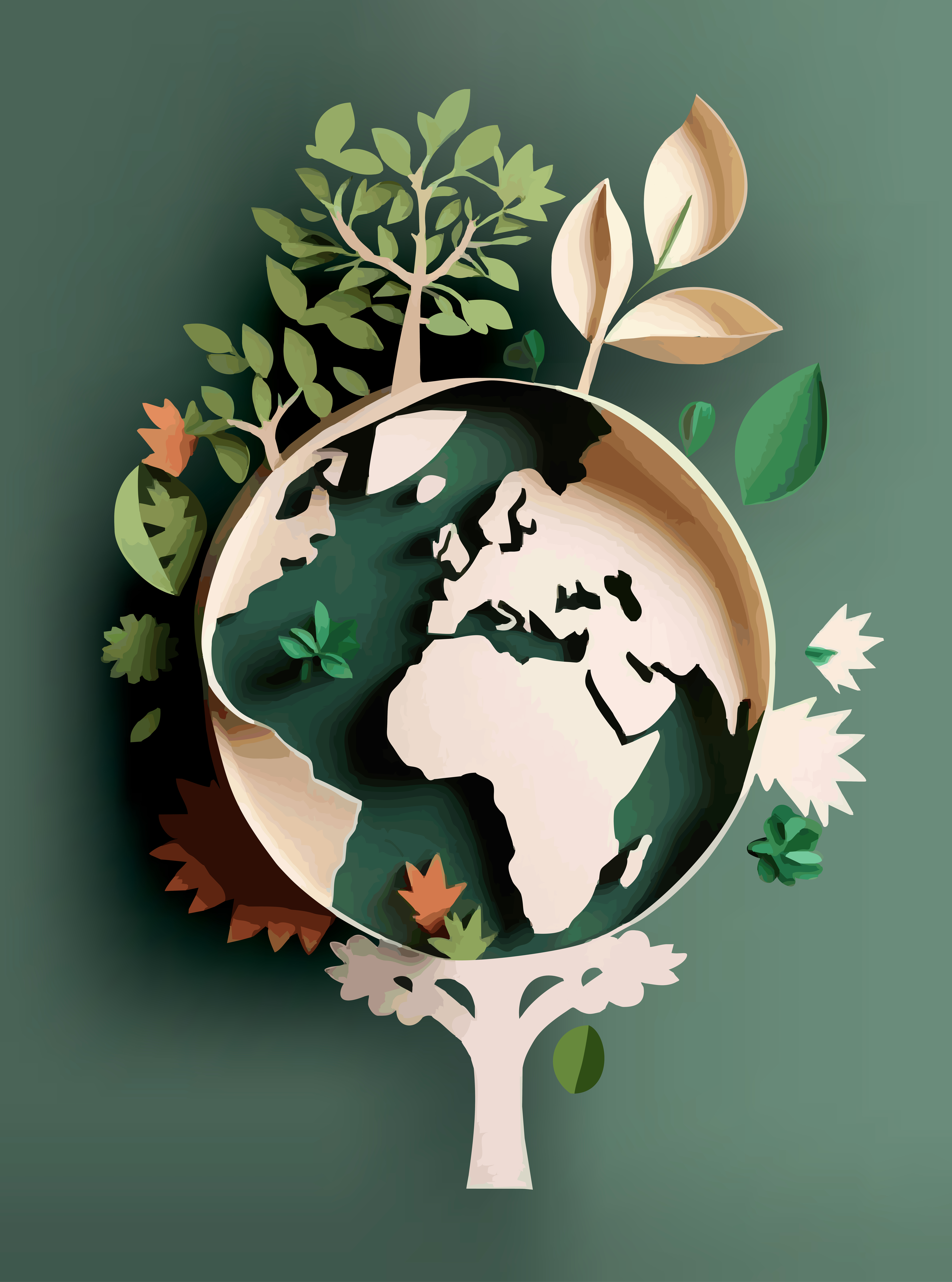 IDL Project
Sustainability
W/B 29th April 
PE, ART & DRAMA
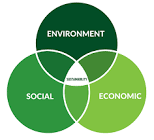 What will the project involve?
PE/Dance 
IDL Week W/B 29th April 
 Football/Dance/Practical element (create Microsoft form for carbon footprint) 
Research/Report Writing prior to Hibs Trip on sustainability (Footballers) 
100 words on what makes a sustainable football club? Can we link carbon footprint in line with PE? E.g walk run cycle school as think links with Hibs club 
 Presentation – what do you think we should be doing with pe kit that gets left behind? Should we introduce a S6 donating system- what would be the benefits of this? (Dancers) How do we become a greener dept? (e.g washings, drying etc) 
 Finalising reports/presentations 
 PE kit sustainable poster design on iPads
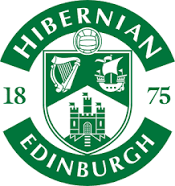 Drama
Lesson 1:
Research recyclable material used in sport, theatre and fashion shows.    
Lesson 2:
Plan a documentary or docudrama style drama piece referring to the S2 trip to Easter Road.  We will also consider incorporating digital technology by recording in different locations. 
Lesson 3:
The class will split into groups to develop ideas and write material.  They will also use this opportunity to source any set and props.  
Lesson 4:  
Rehearse all scenes identifying areas for improvement.    
Lesson 5:  
Perform a technical rehearsal with lights/sound.  Incorporate Art project during this lesson. 
Lesson 6:
Present final piece in front of an audience with an evaluation.
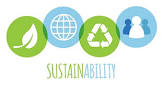 Art